ГБОУ Школа «Покровский квартал» д/о №3
Досуг, посвященный Дню Защитника Отечества «Колесо истории» в старшей группе.Провели: Рахимзянова Н.Б.           васюкова О.В.Москва 2020 год
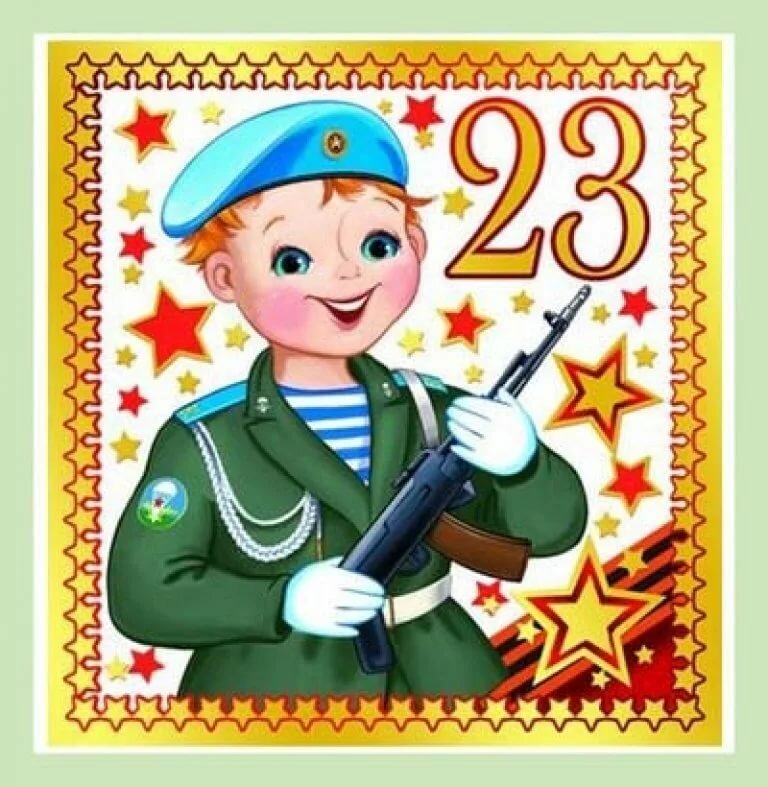 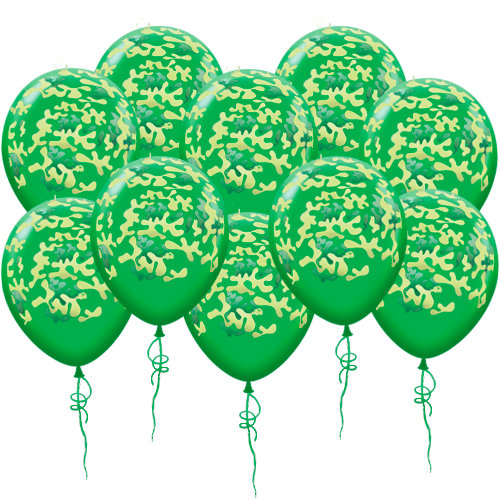 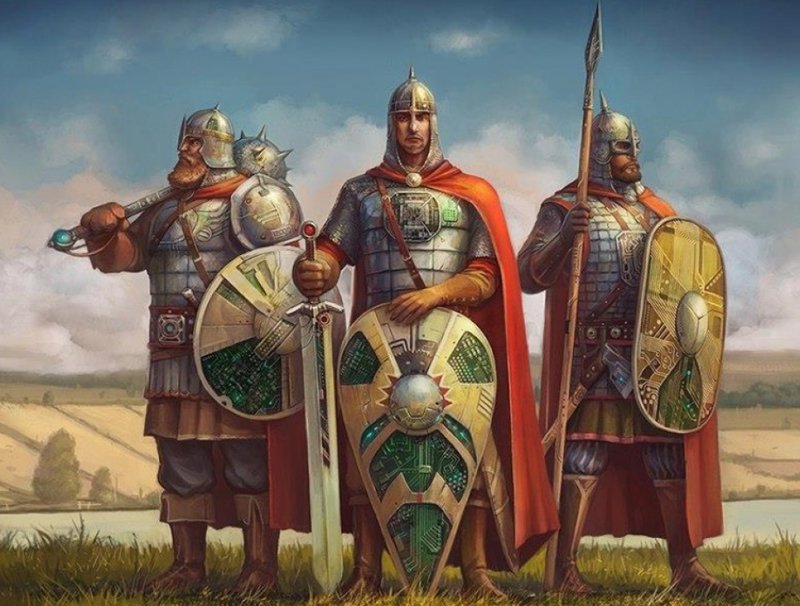 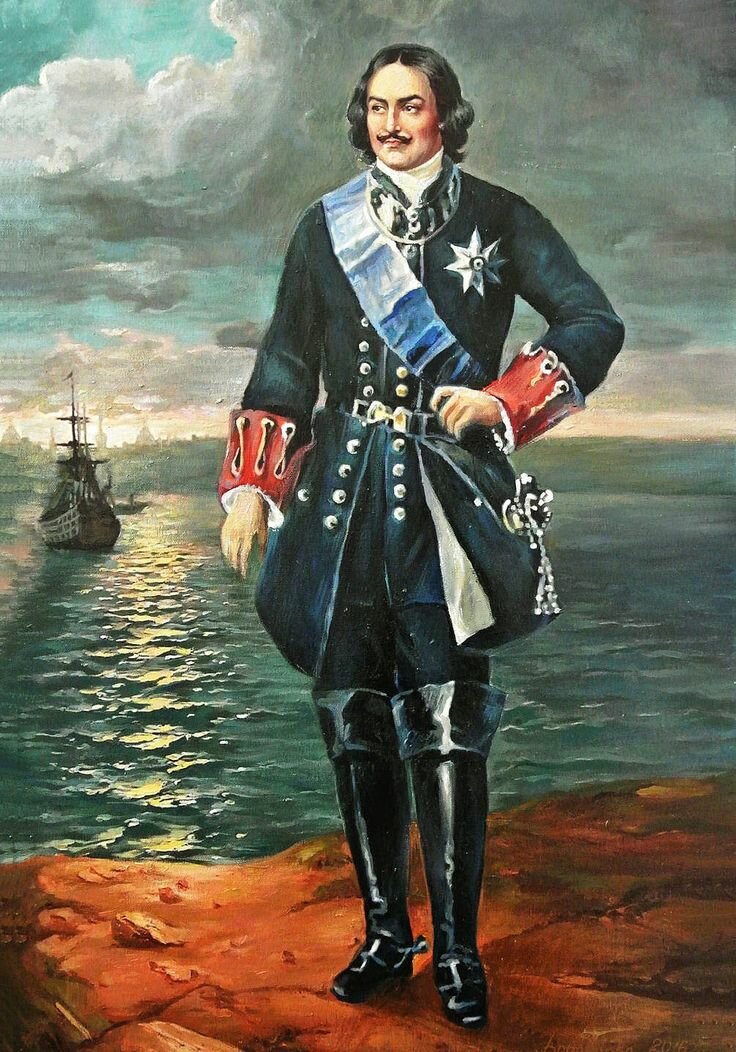 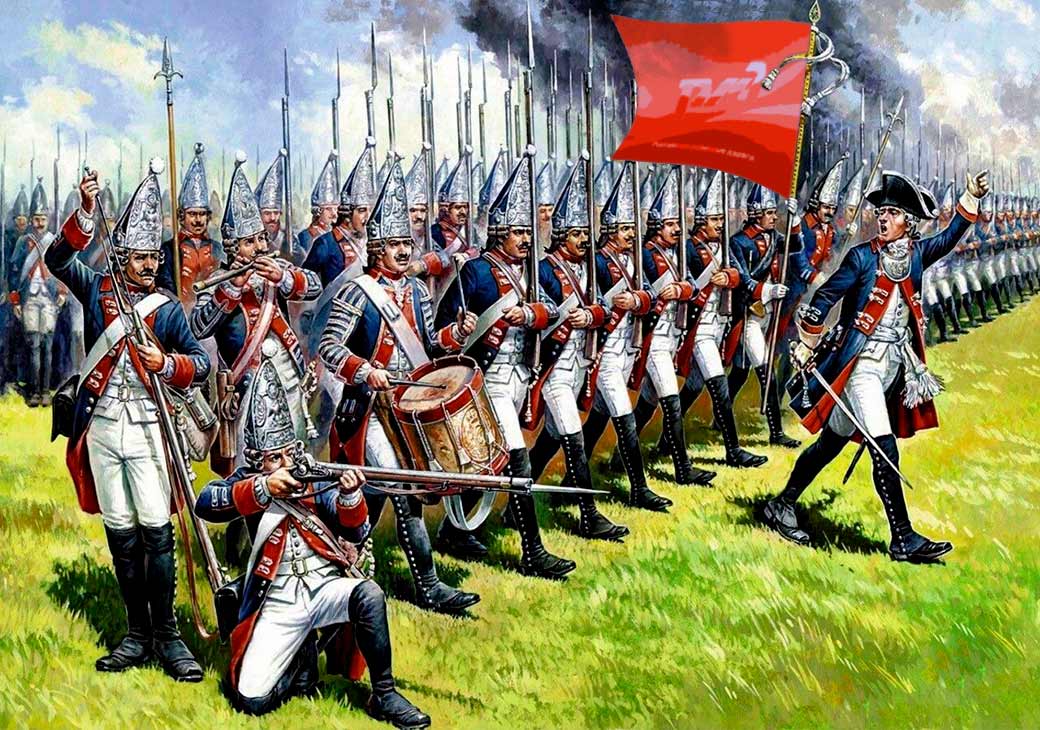 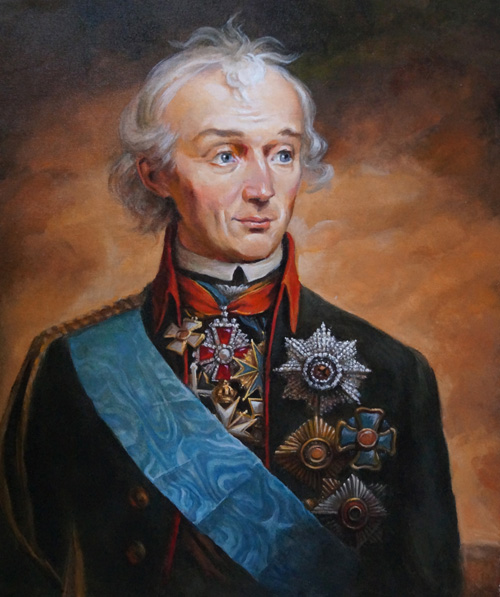 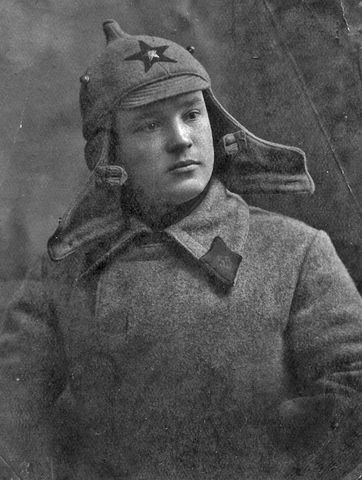 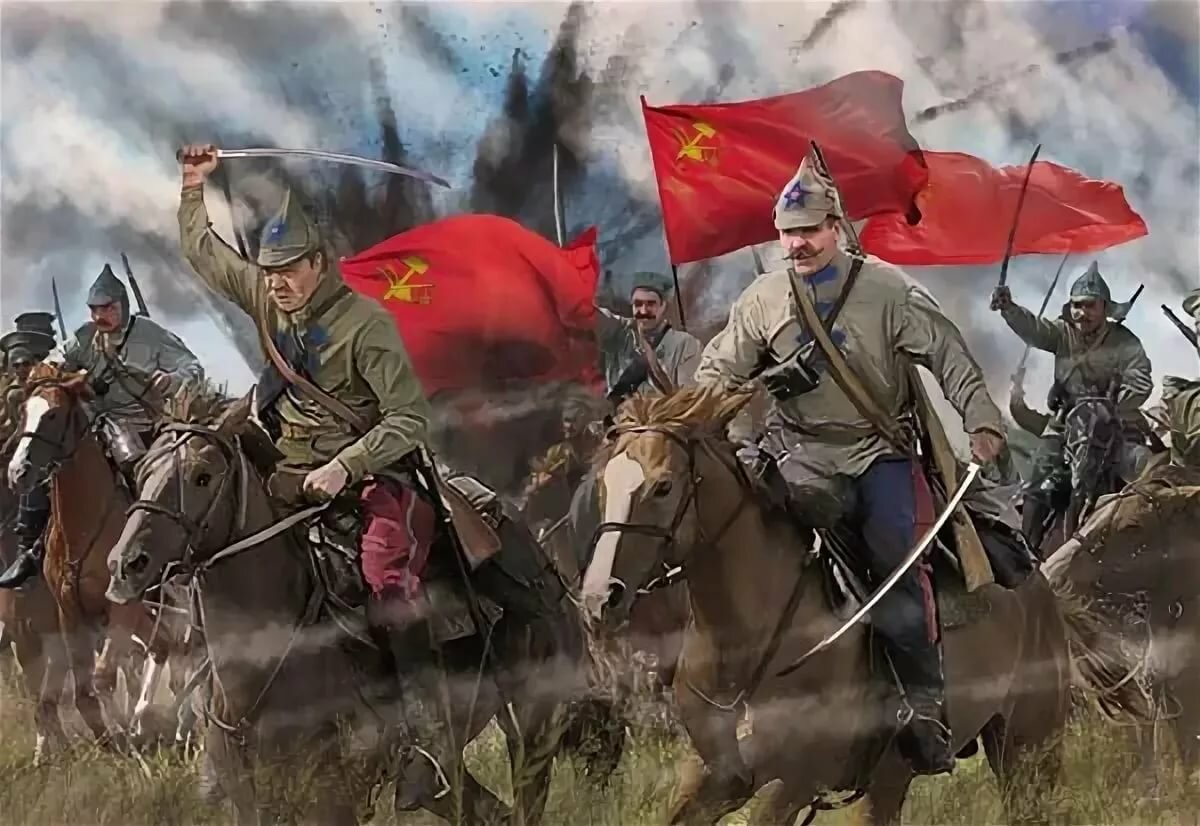 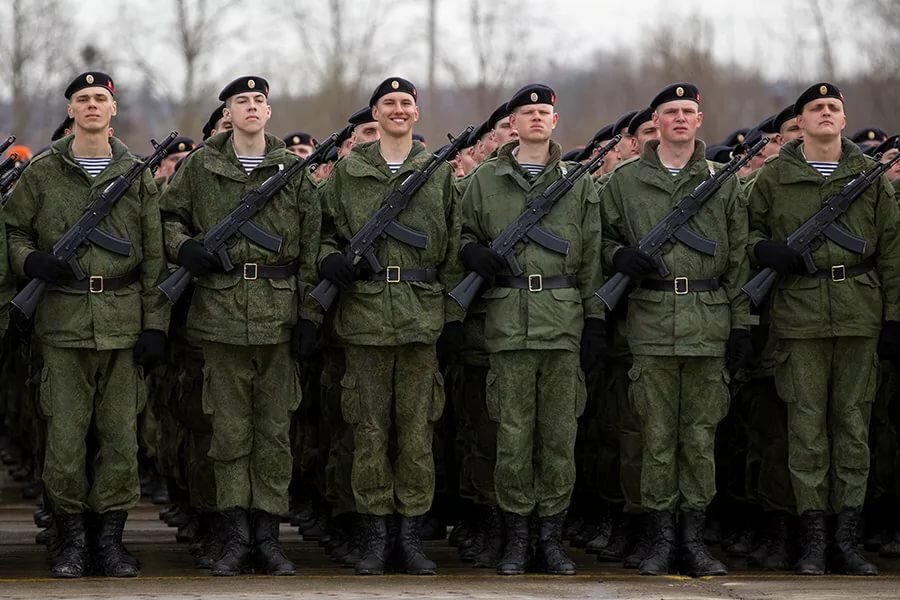 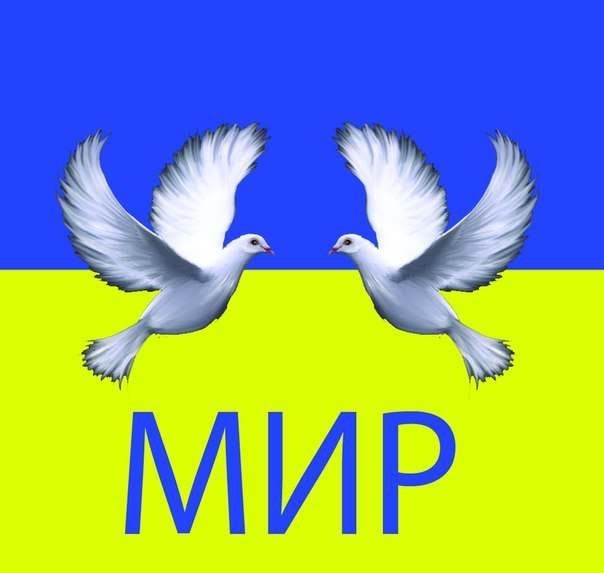 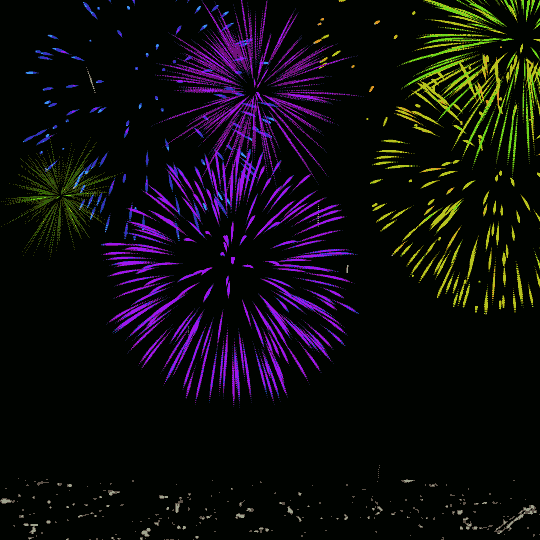 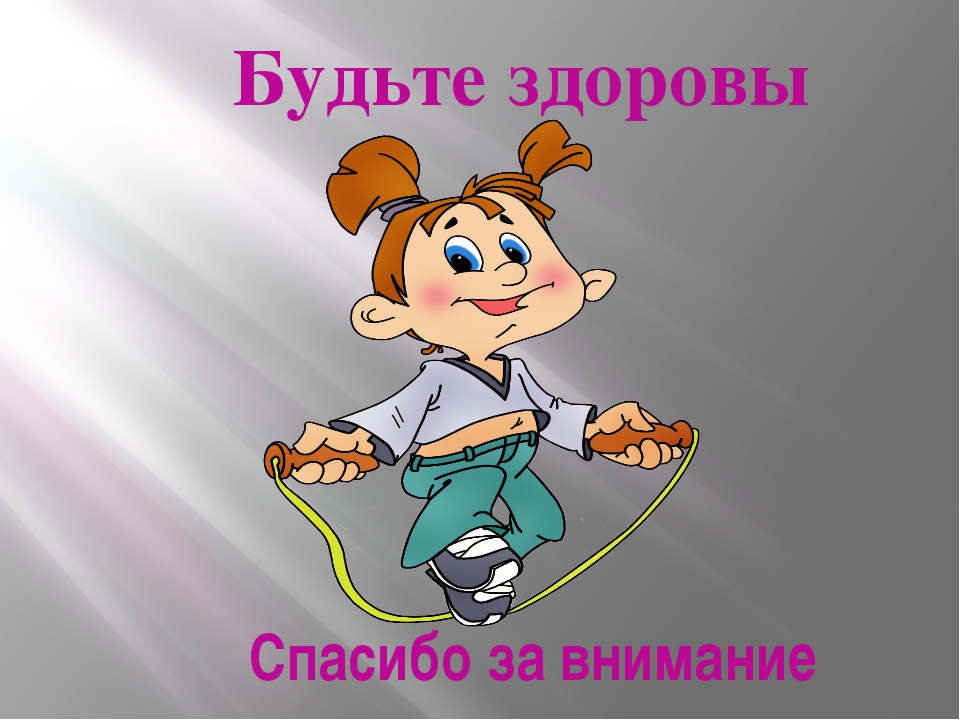